Simple present Wh questions practice 3
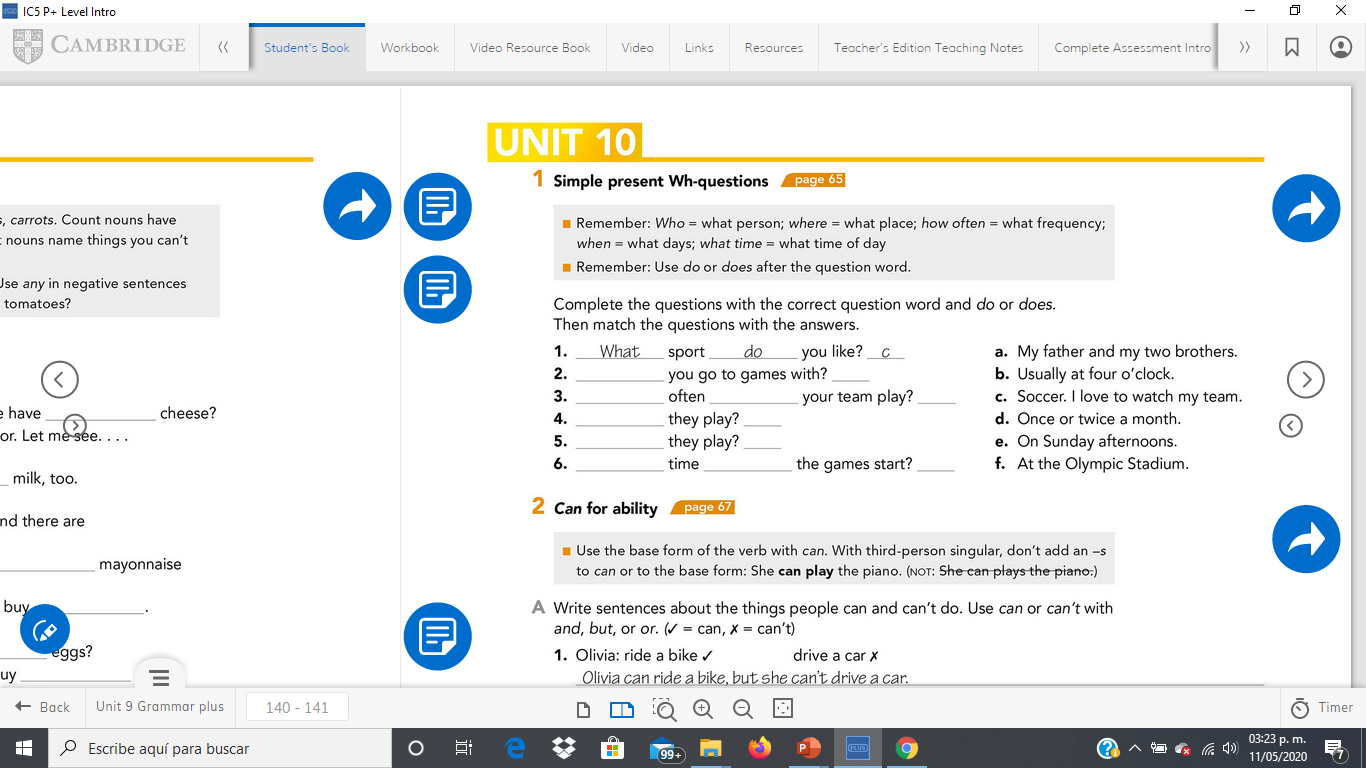 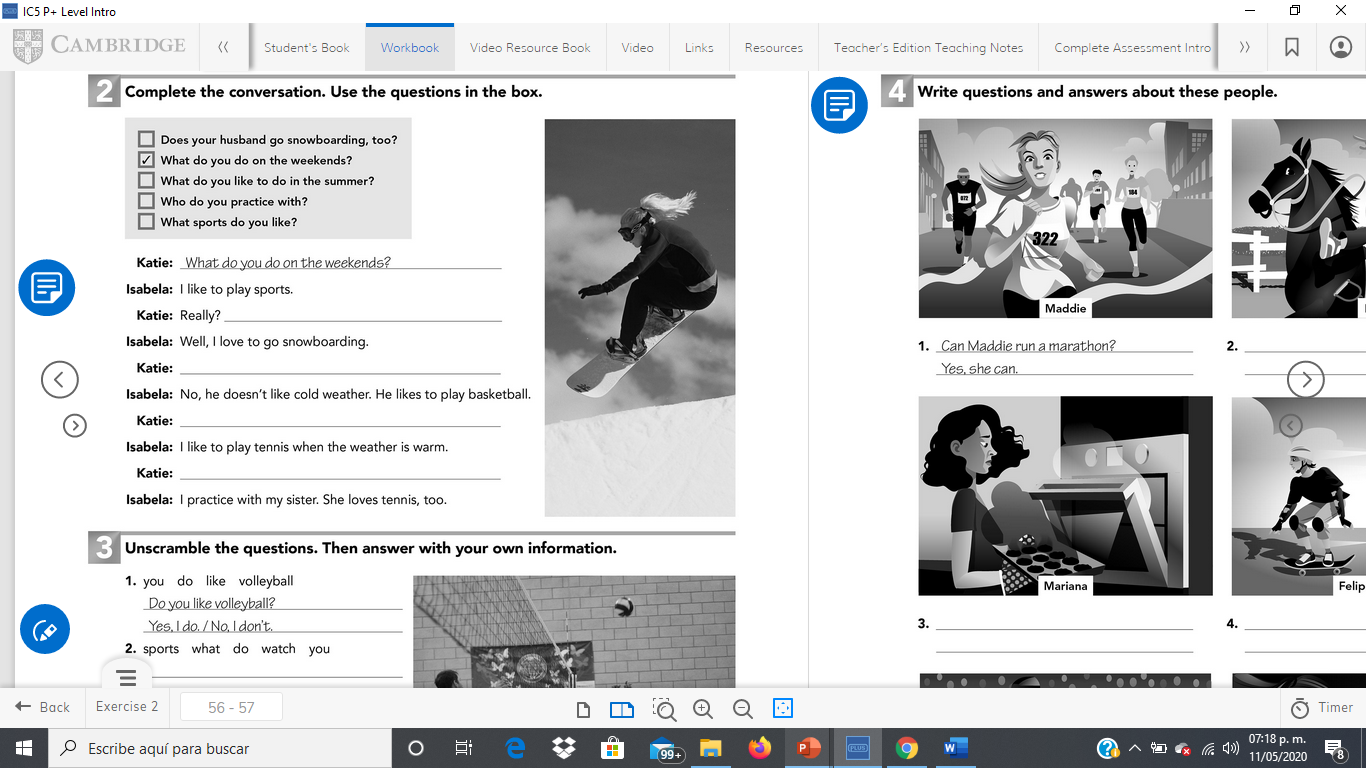 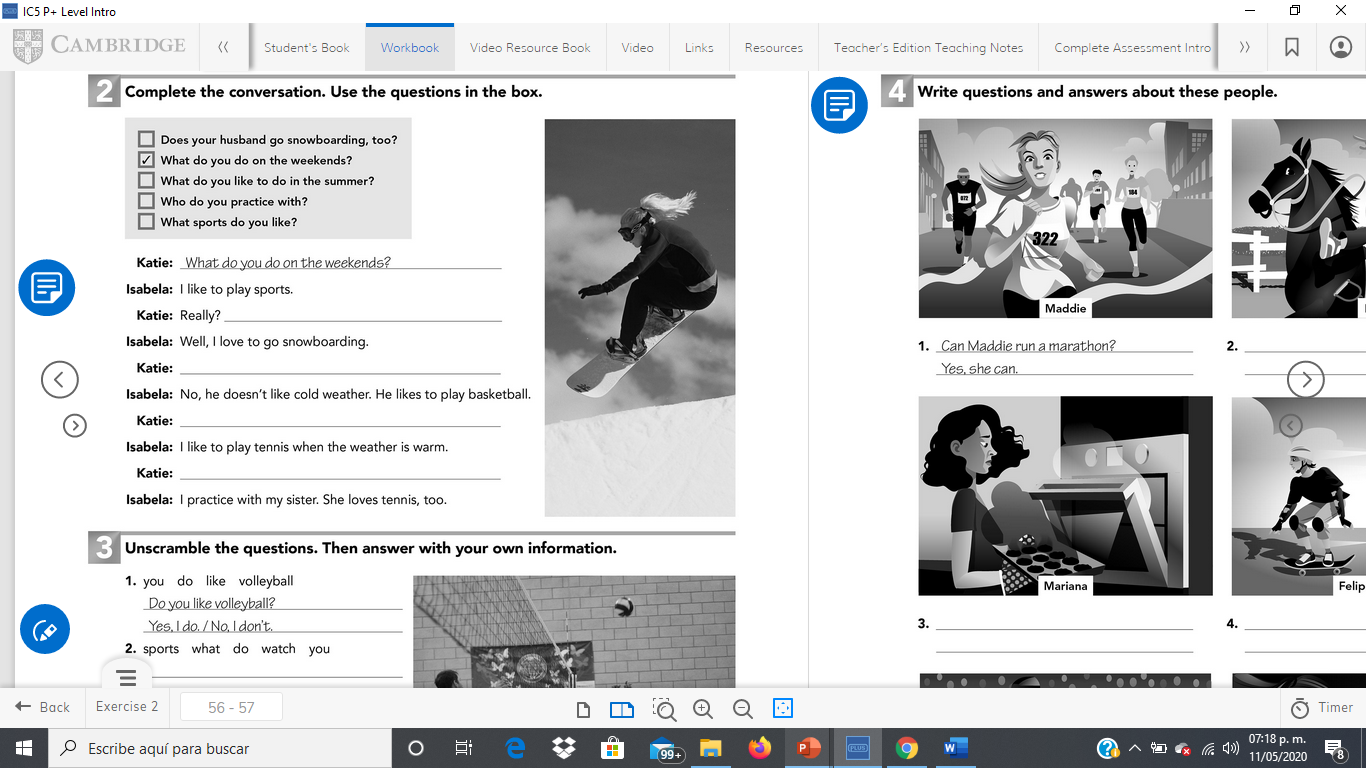 What sports do you like?
Does your husband go snowboarding too?
What do you like to do in the summer?
Who do you practice with?
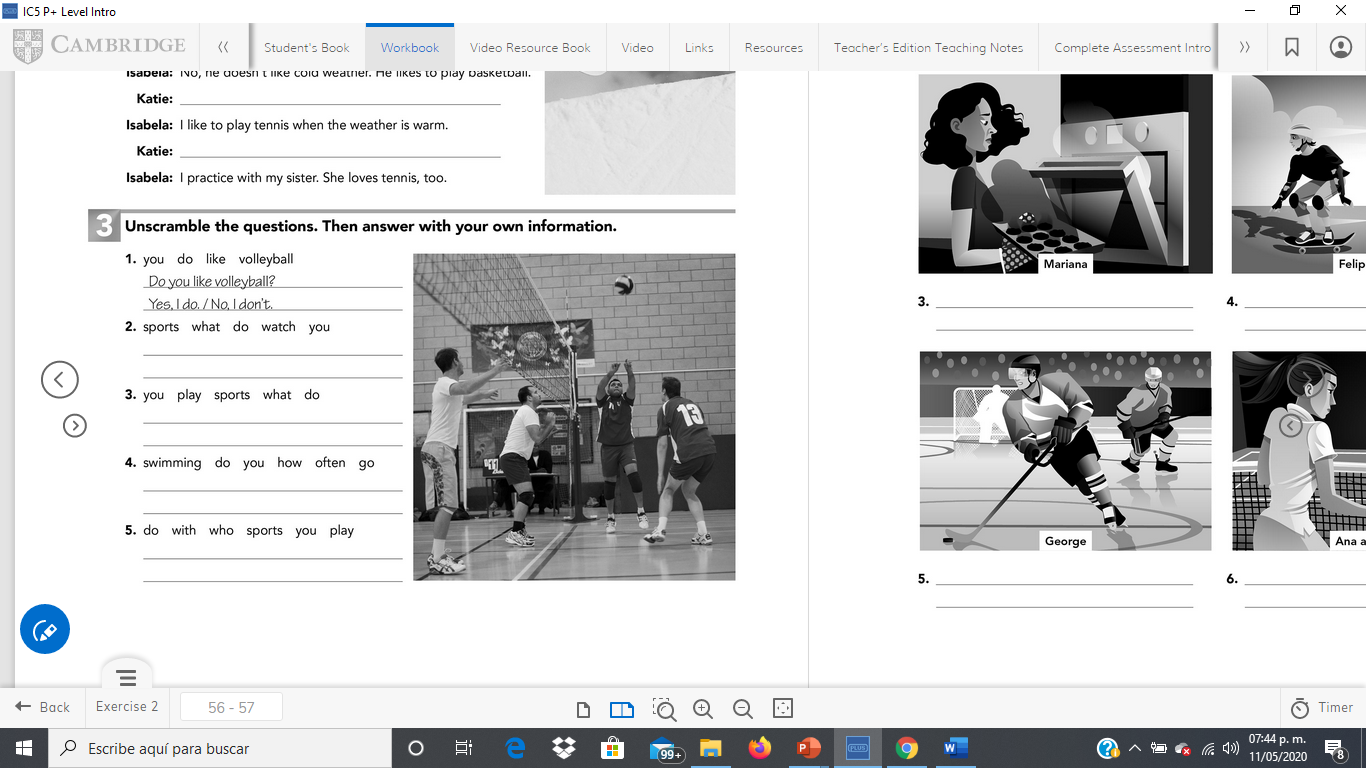 What sports do you like to watch?
The baseball
What  sports do you play?
I am practice Baseball and volleyball
How often do you go swimming?
I go swimming 2 o 3 times a year
Who do you play sports with?
I practice sports with my friends
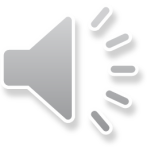 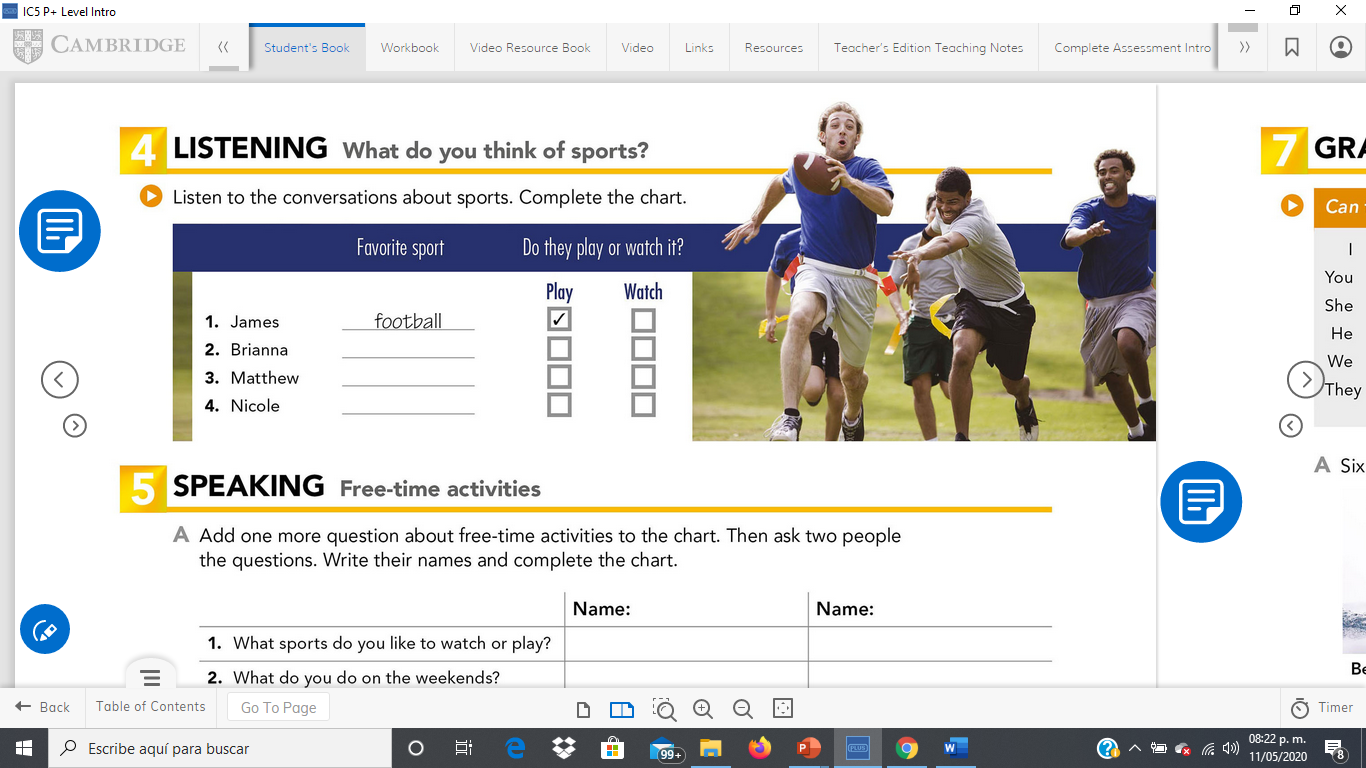 Tennis                     x

Baseball                              x
Basketball                           x
Answer the following simple present Wh questions
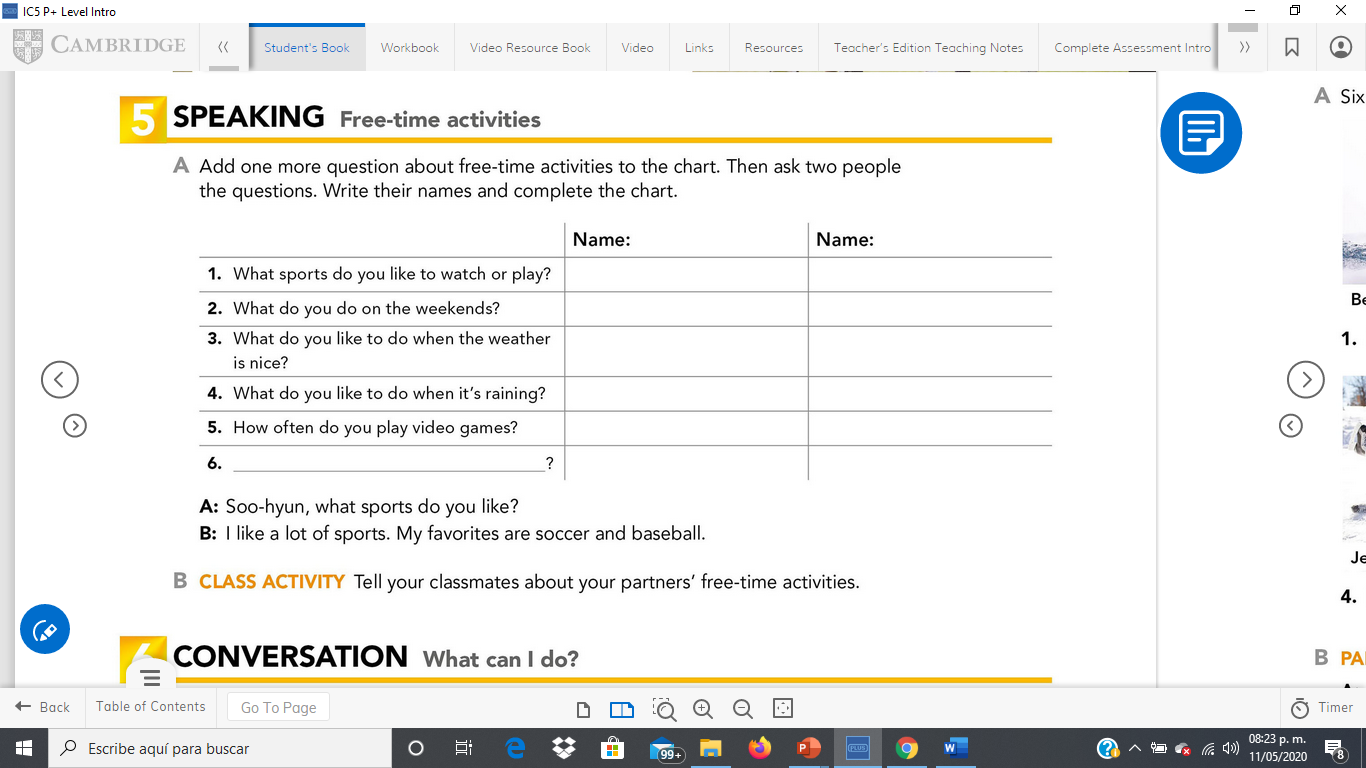 Baseball and Volleyball
I do homework and play volleyball
I do homework and play volleyball
Play volleyball
Almost never game, i don't like many